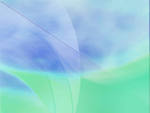 Разговор с родителями
1
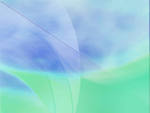 Думала…

Думала…

Думала...,

А оказалось…
2
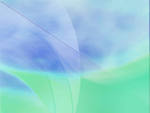 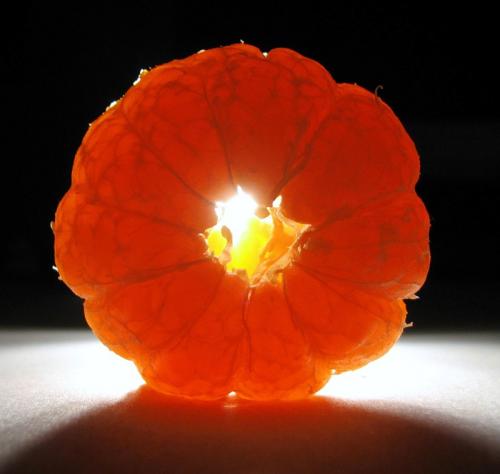 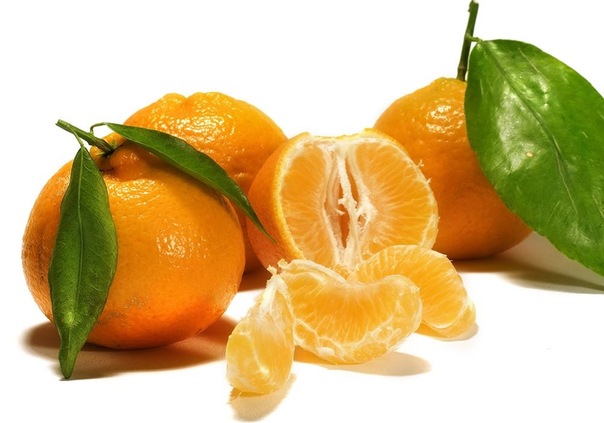 3
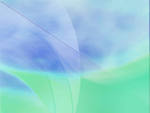 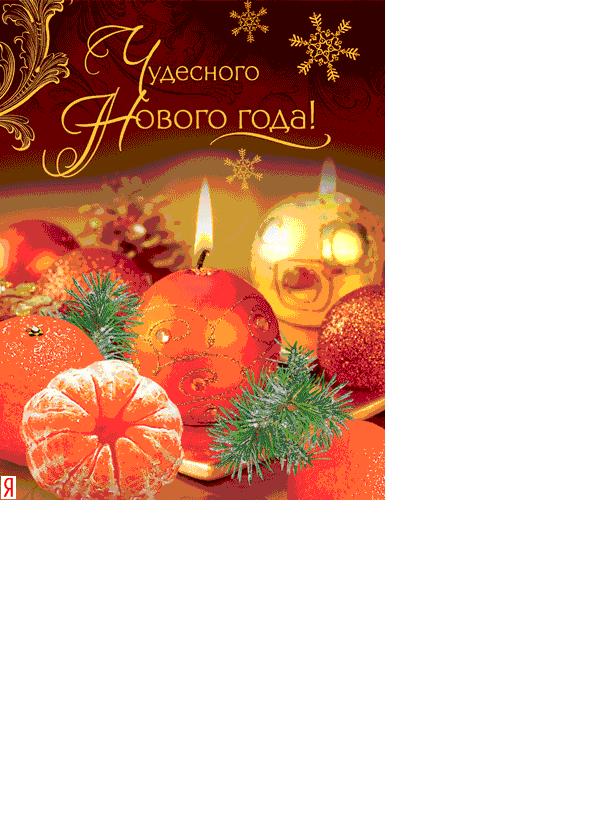 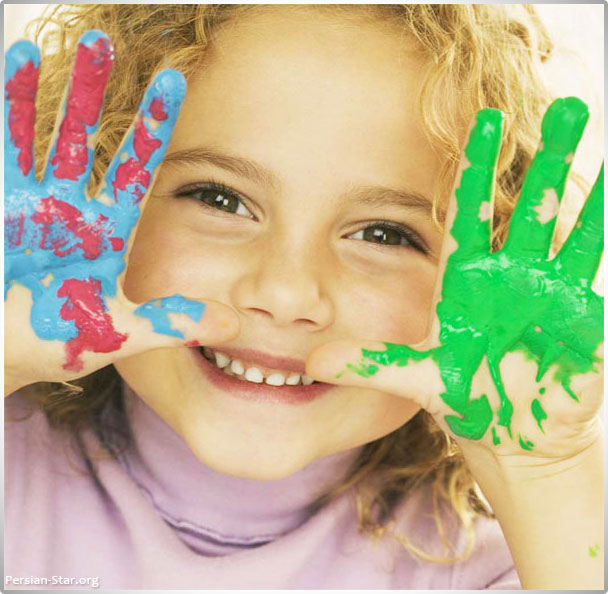 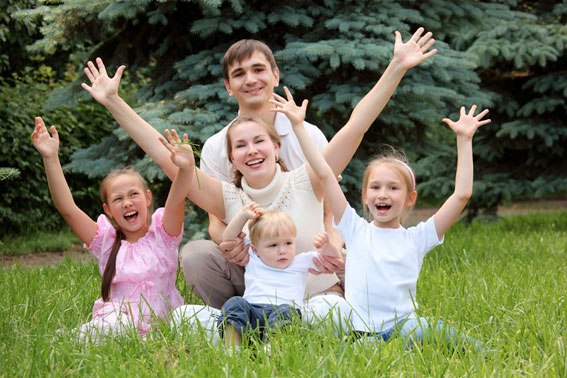 4
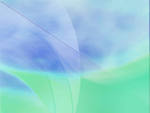 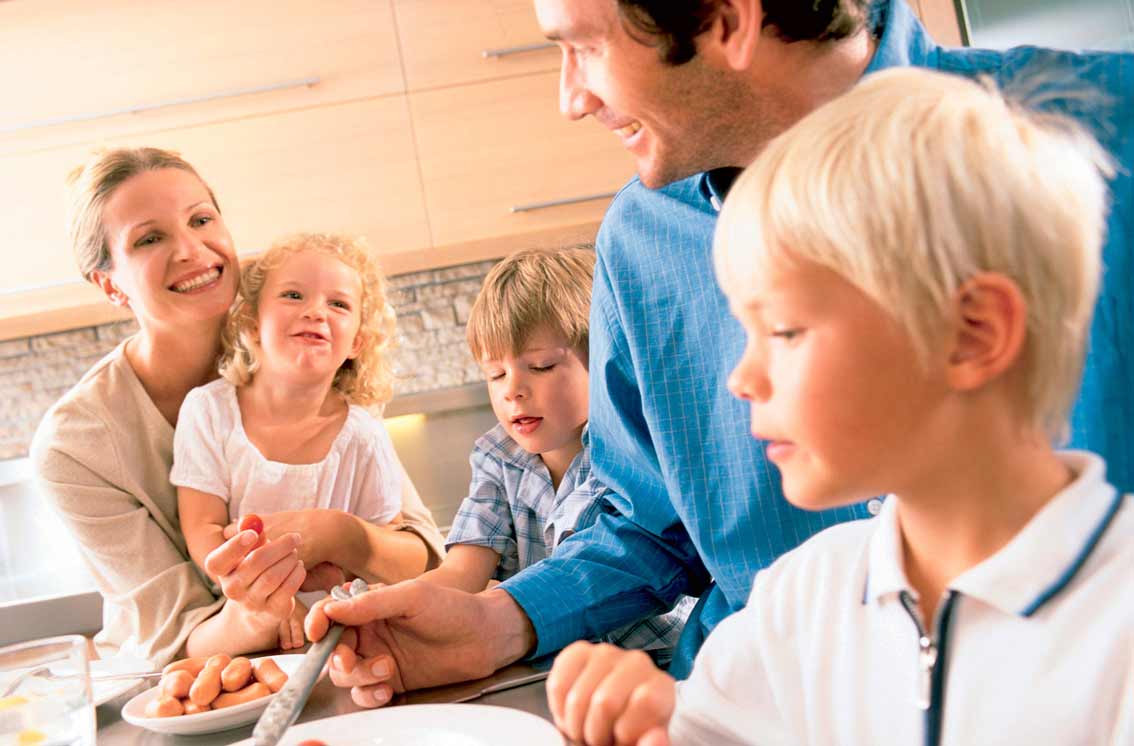 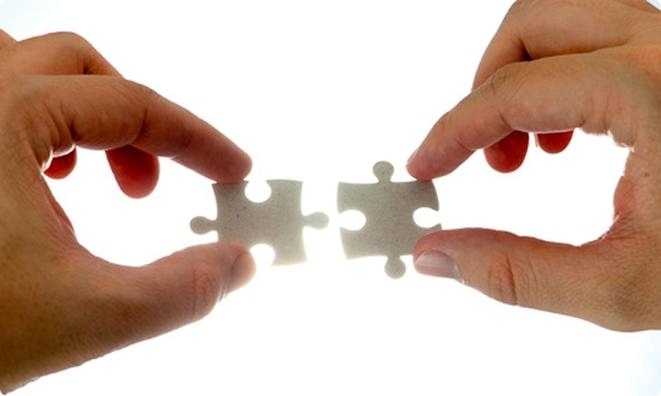 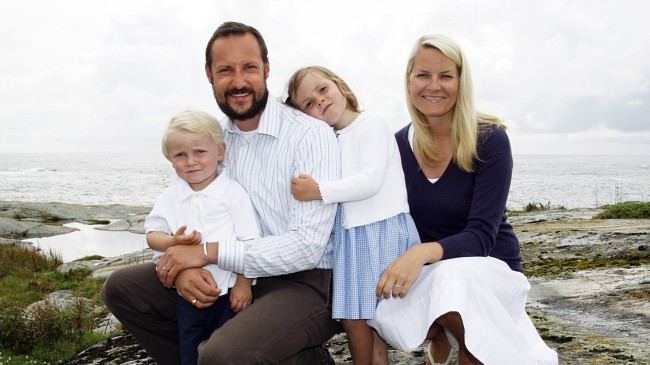 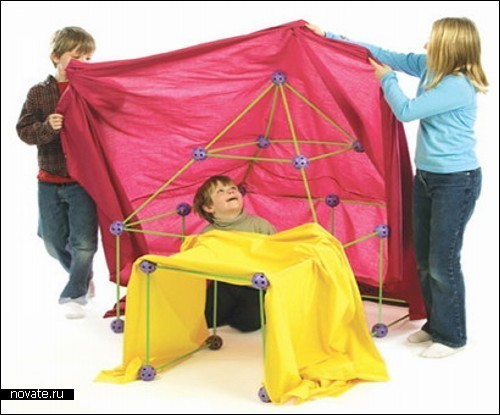 5
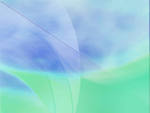 6
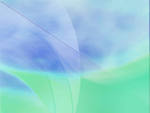 Выбор ЗА ВАМИ
«Всегда ли мы
 понимаем своих детей»
7
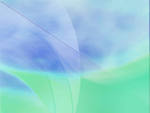 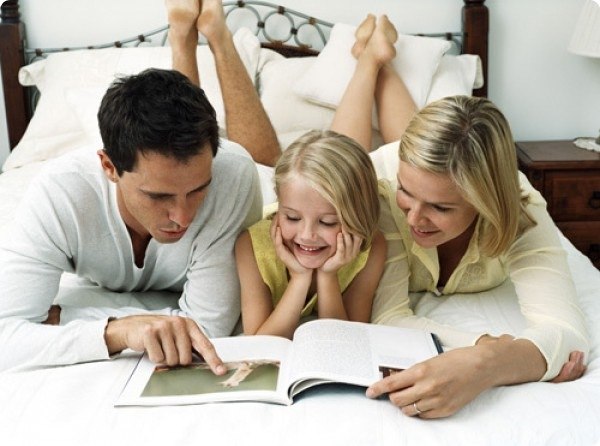 Мечта,
 желание
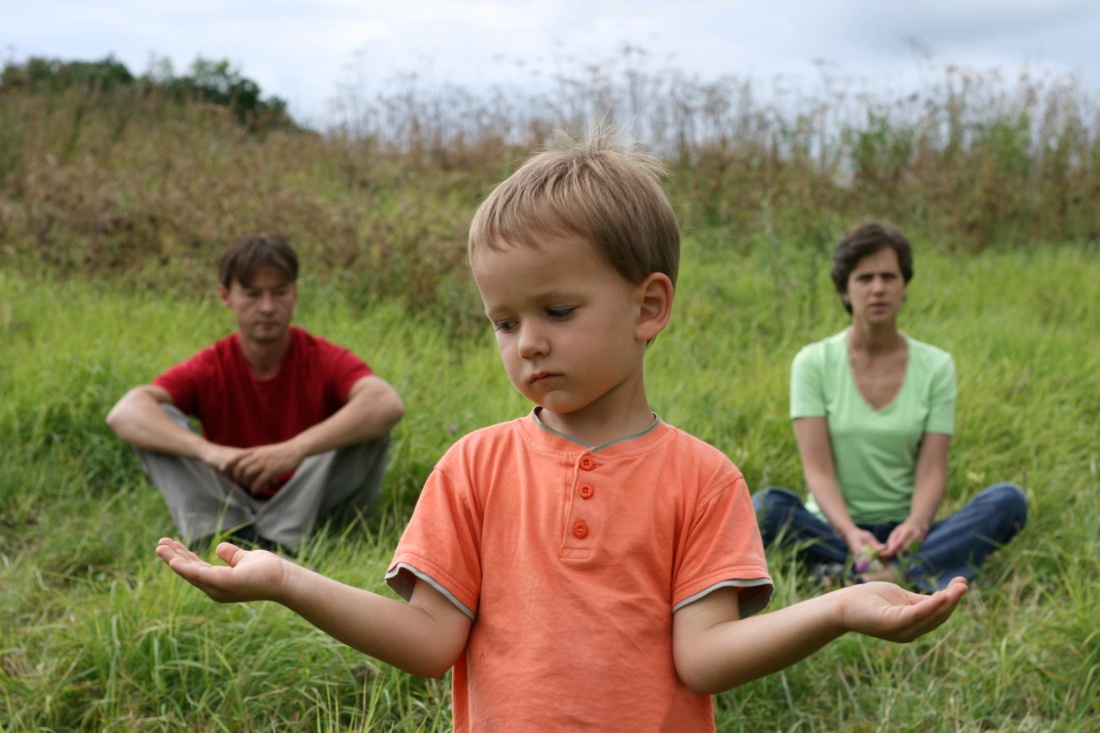 8
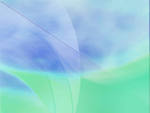 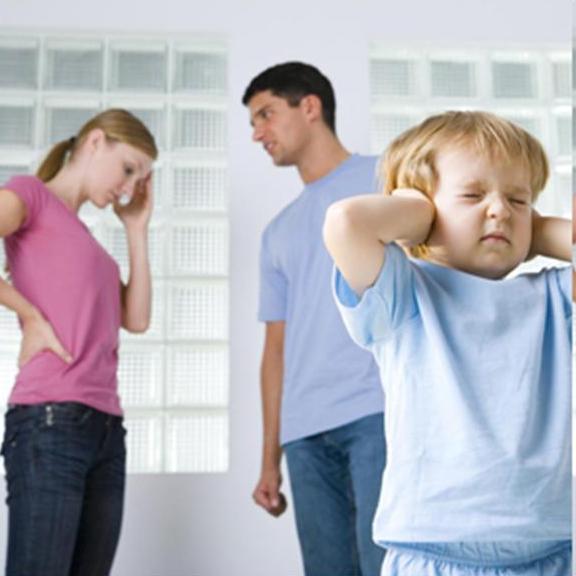 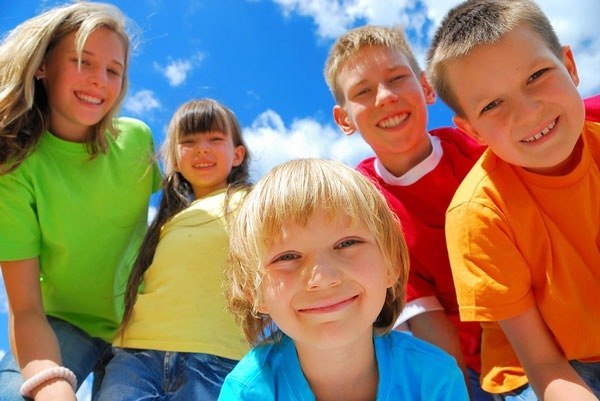 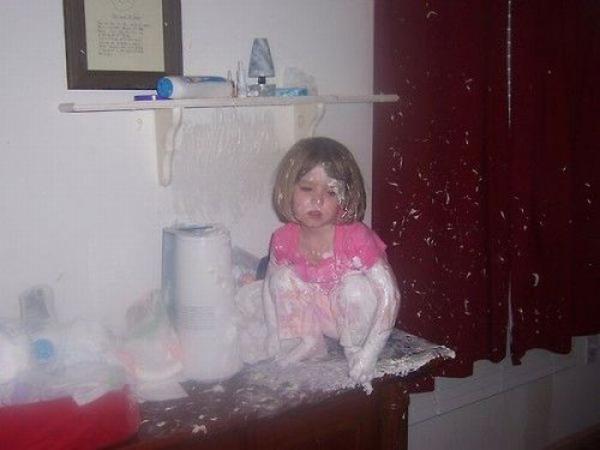 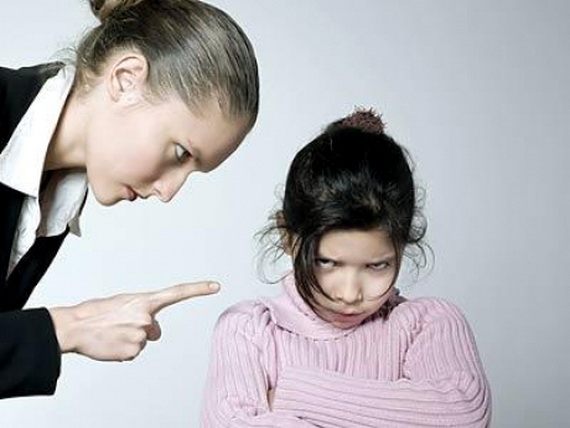 9
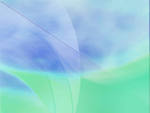 салфетка
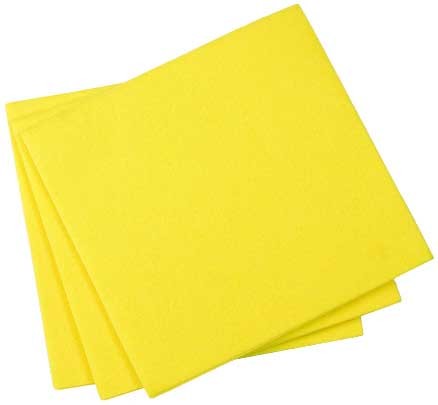 10
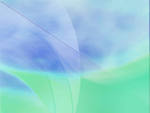 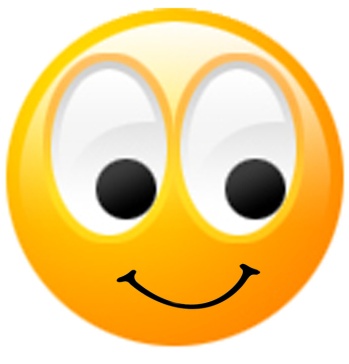 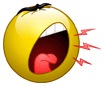 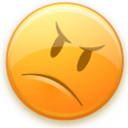 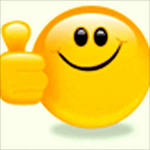 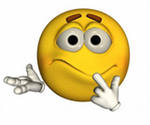 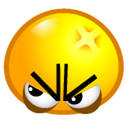 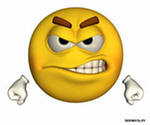 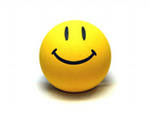 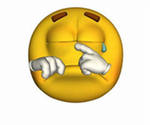 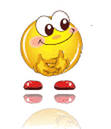 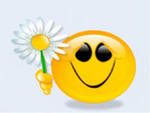 11
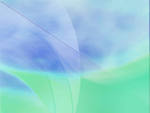 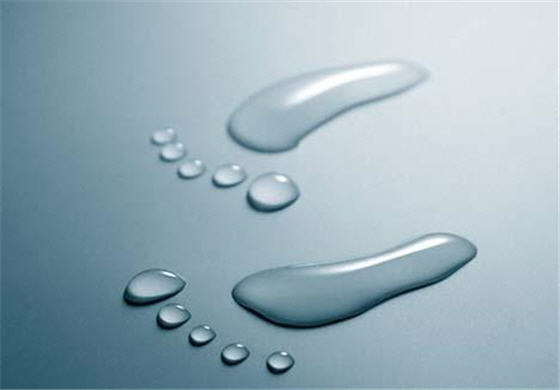 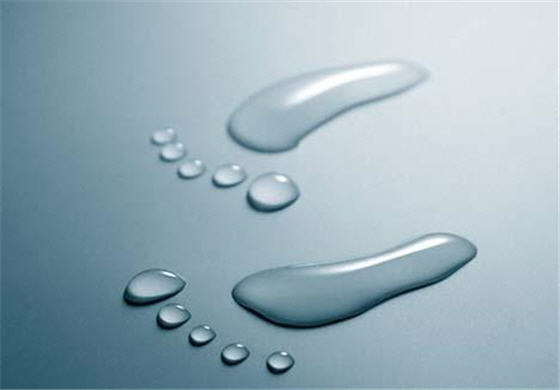 12
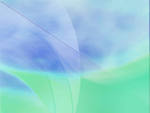 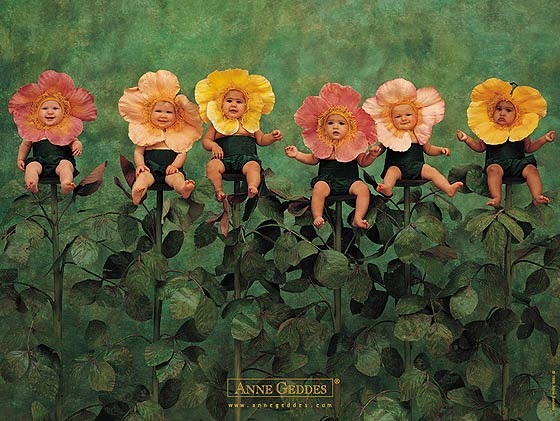 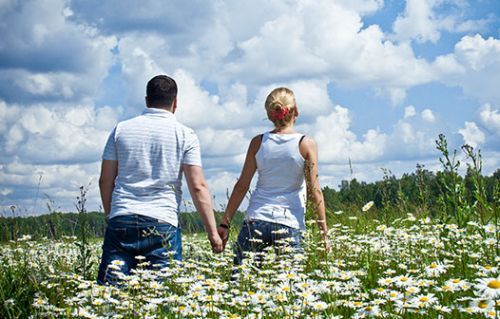 Счастье – это, когда
 тебя понимают
13
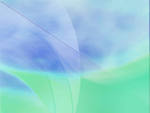 кодекс:«Пойми меня»
14
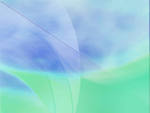 кодекс:«Пойми меня»
15
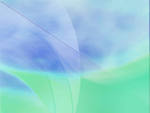 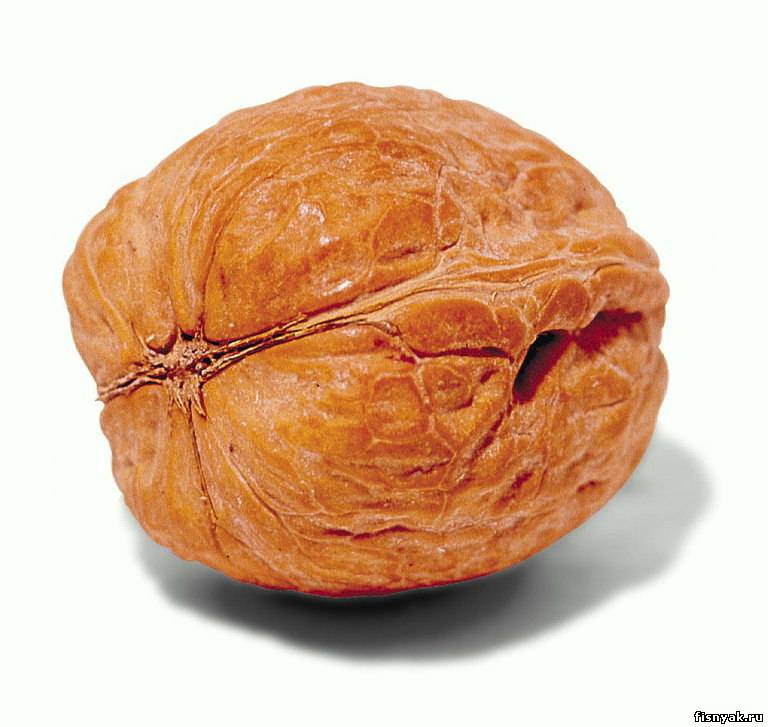 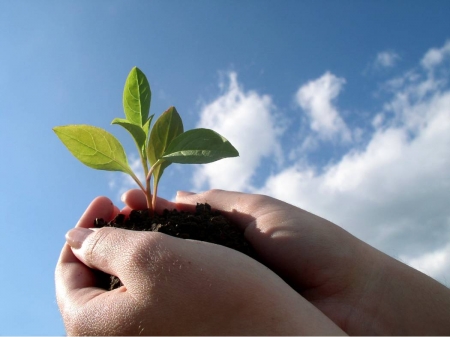 16
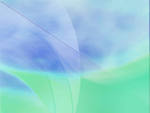 17
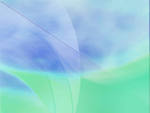 18